ДЕТСТВОА.С.Пушкина
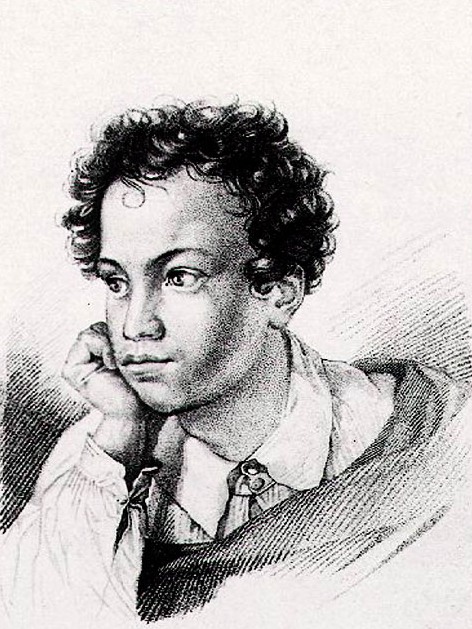 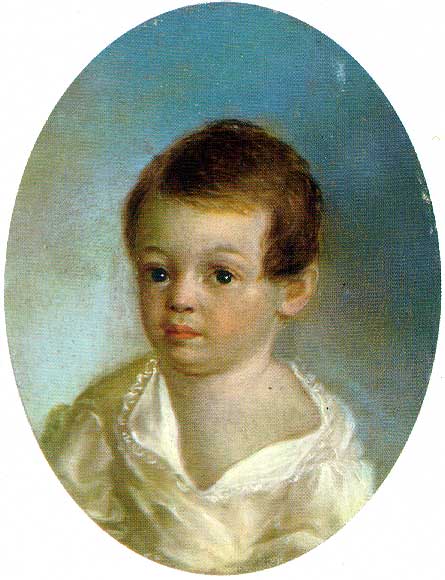 Мама-Надежда Осиповна
Мать
Надежда Осиповна
Отец
Сергей Львович
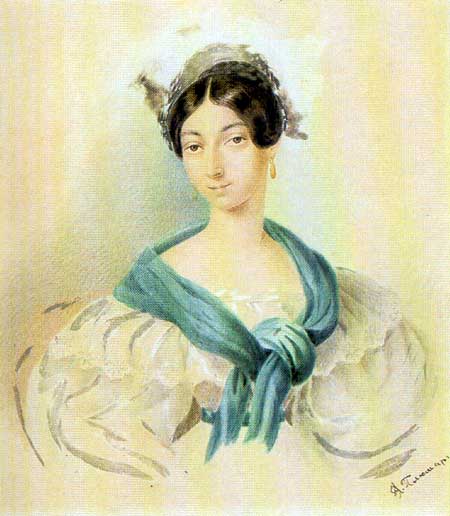 Брат -Лев Пушкин
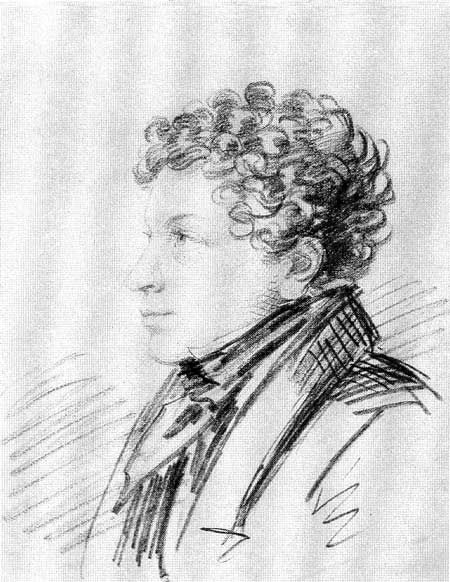 Сестра  поэта  
Ольга Павлищева
Мария Алексеевна Ганнибал  (бабушкА по матери)
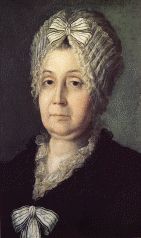 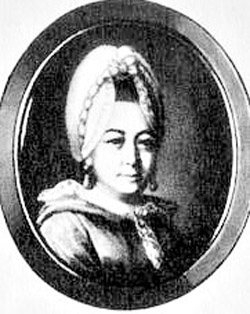 Захарово - имение бабушки со стороны матери Марии Алексеевны Ганнибал.
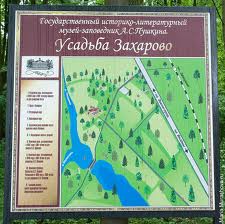 В 1805-10 годах Пушкины жили в Захарове каждое лето – с мая по сентябрь.
А в родовом имении Михайловское он побывал только в юности
Няня-Яковлева Арина Родионовна
Подруга дней моих суровых,Голубка дряхлая моя!Одна в глуши лесов сосновыхДавно, давно ты ждёшь меня.Ты под окном своей светлицыГорюешь, будто на часах,И медлят поминутно спицыВ твоих наморщенных руках.Глядишь в забытые воротыНа чёрный отдалённый путь;Тоска, предчувствия, заботыТеснят твою всечасно грудь.То чудится тебе ……….
Сказки  няни
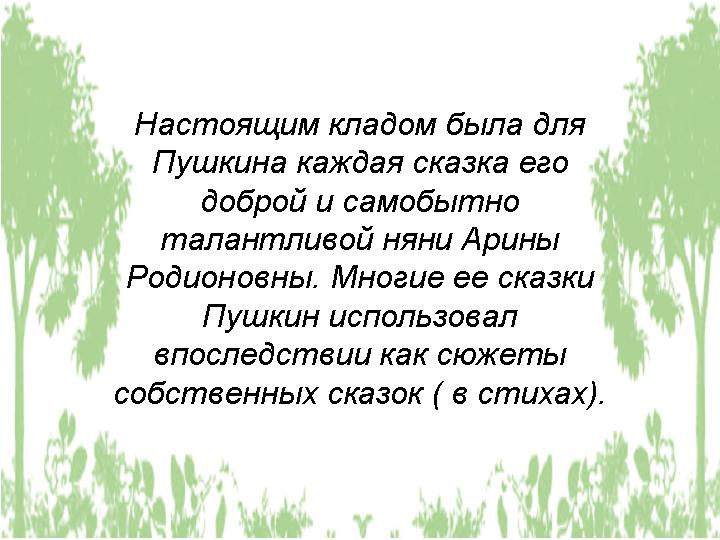 В 12 лет А.С. Пушкин был отправлен в Царскосельский лицей.
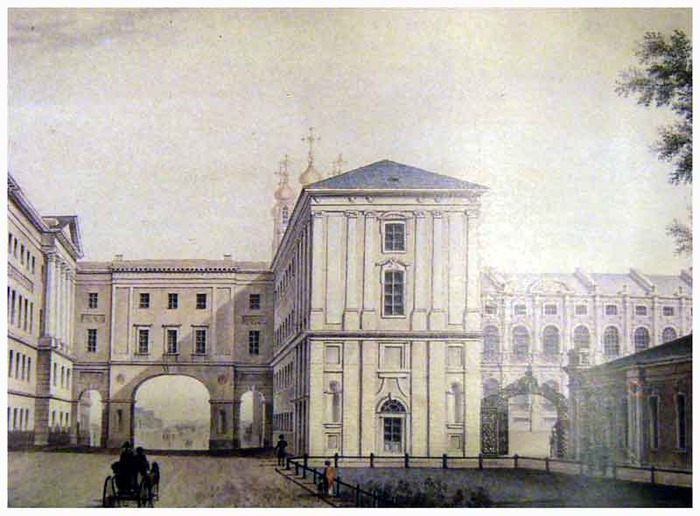 Вот так и закончилось детство великого поэта А.С.Пушкина и начались студенческие годы.
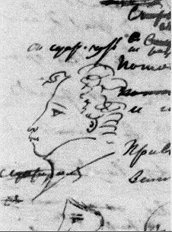